Main
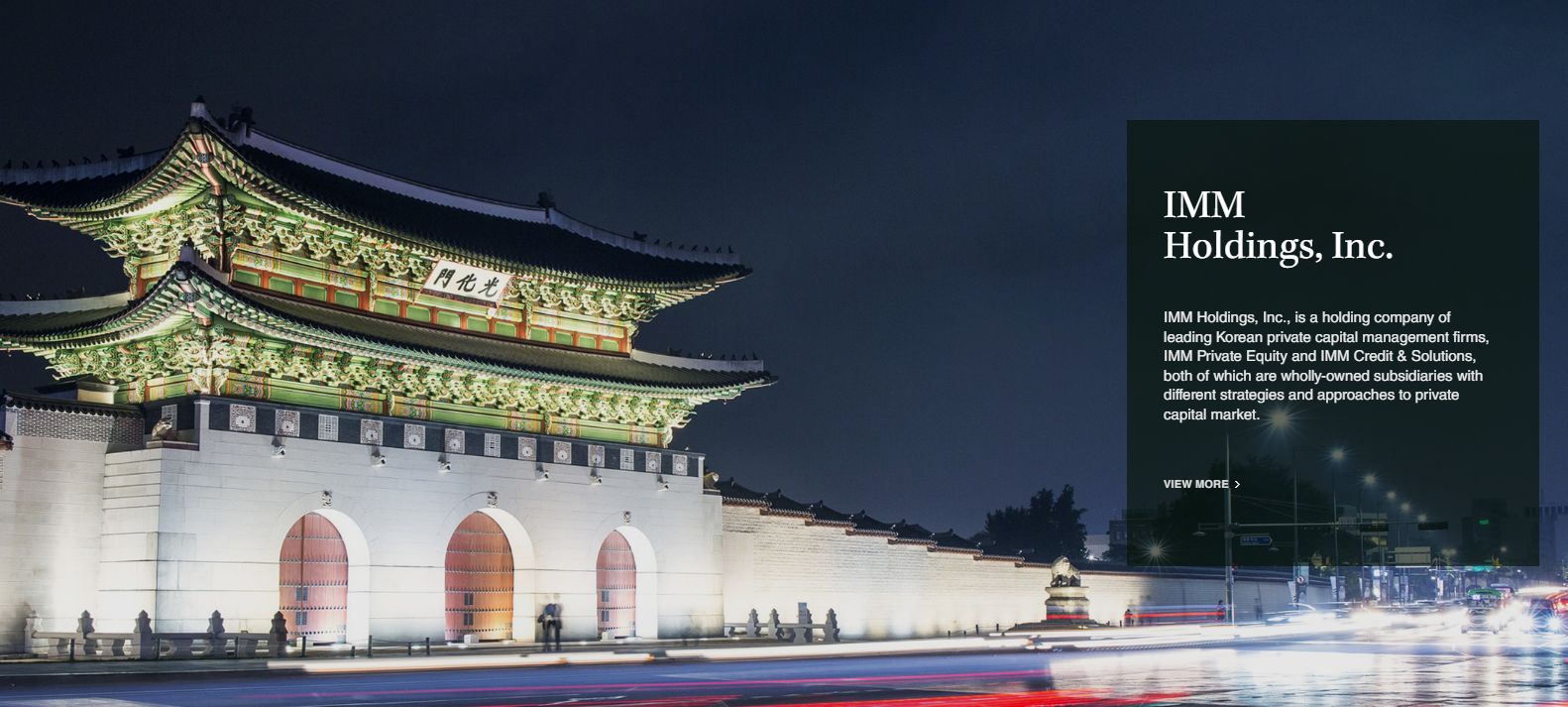 IMM Credit and Solutions, Inc.

IMM Credit and Solutions is a rapidly growing private credit firm. IMM Credit and solutions is a wholly owned subsidiary of IMM Holdings, Inc., which is a leading comprehensive Private Capital Management firm in Korea with strong value creation capability.

View more
Company
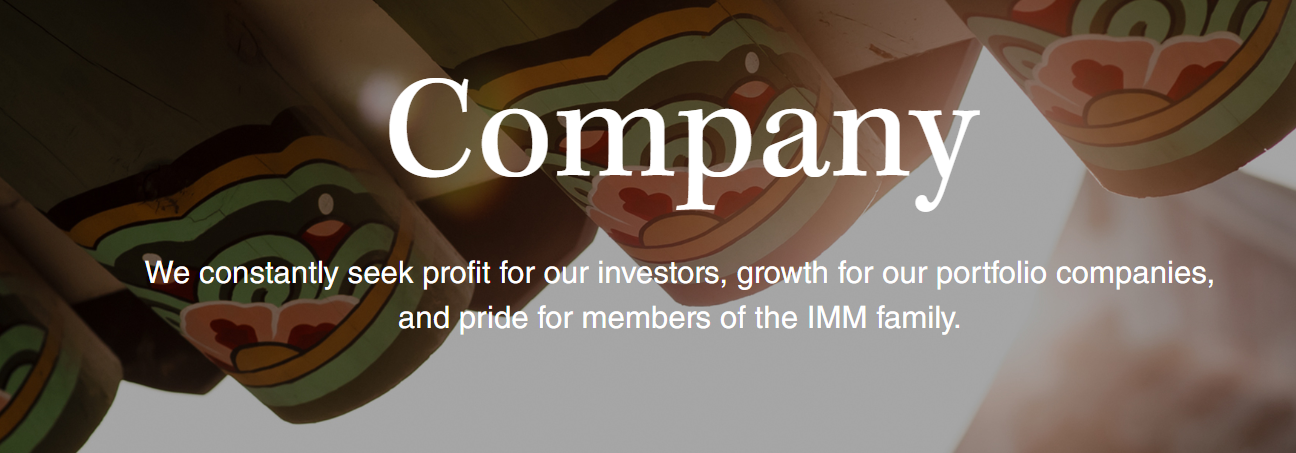 동일(배경 이미지만 변경)
Company
ABOUT US
PROFILE
Established in September 2020, IMM Credit & Solutions has a good command of both credit-focused strategy and solution-focused strategy, which are pioneering areas in local market.Established: 2020
Number of Professional: 10
Number of Funds under management: 4
AUM: 1.1 billion (USD)
Number of current portfolio companies: 4(아이콘 동일/ 모바일로도 한페이지에 보이게)
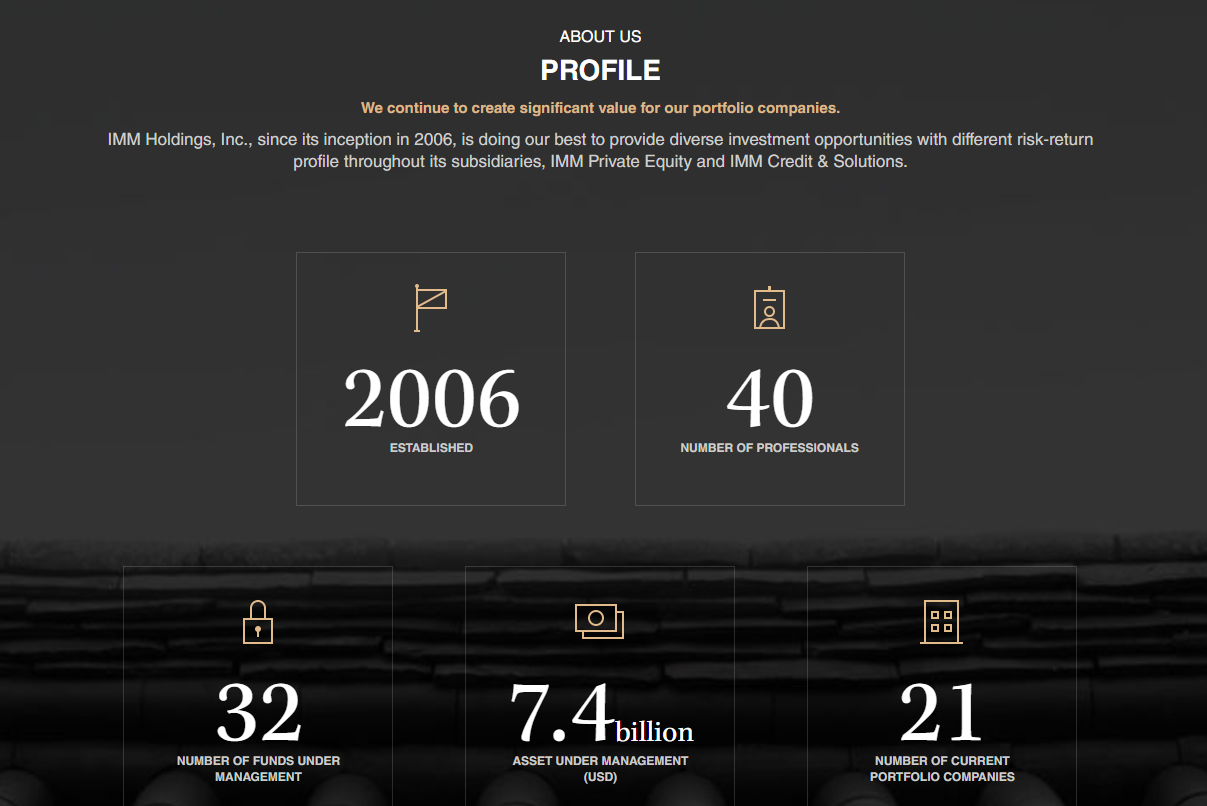 Company
이전 slide에 이어서 내용 추가

IMM 홀딩스 페이지 > Portfolio 의 OVERVIEW 부분 이미지 하단 텍스트 전부 *18p. 참조
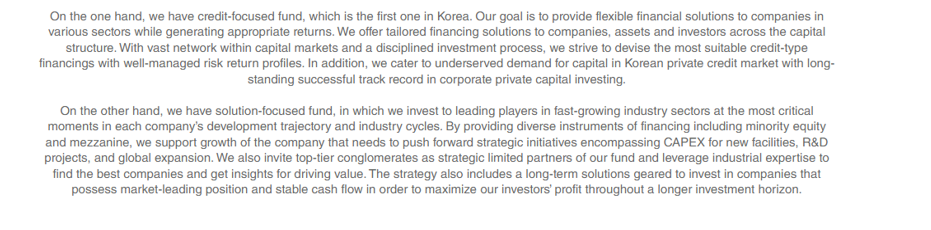 Company
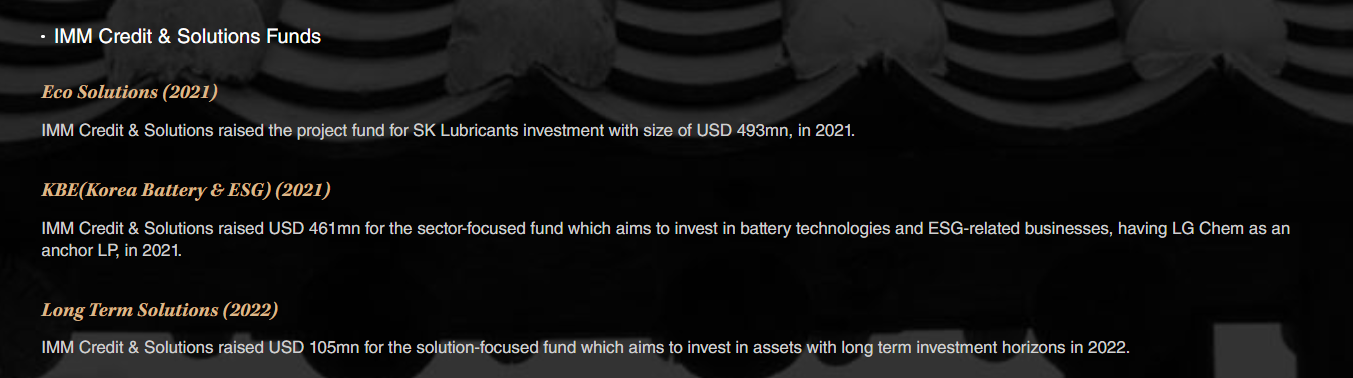 동일
Company
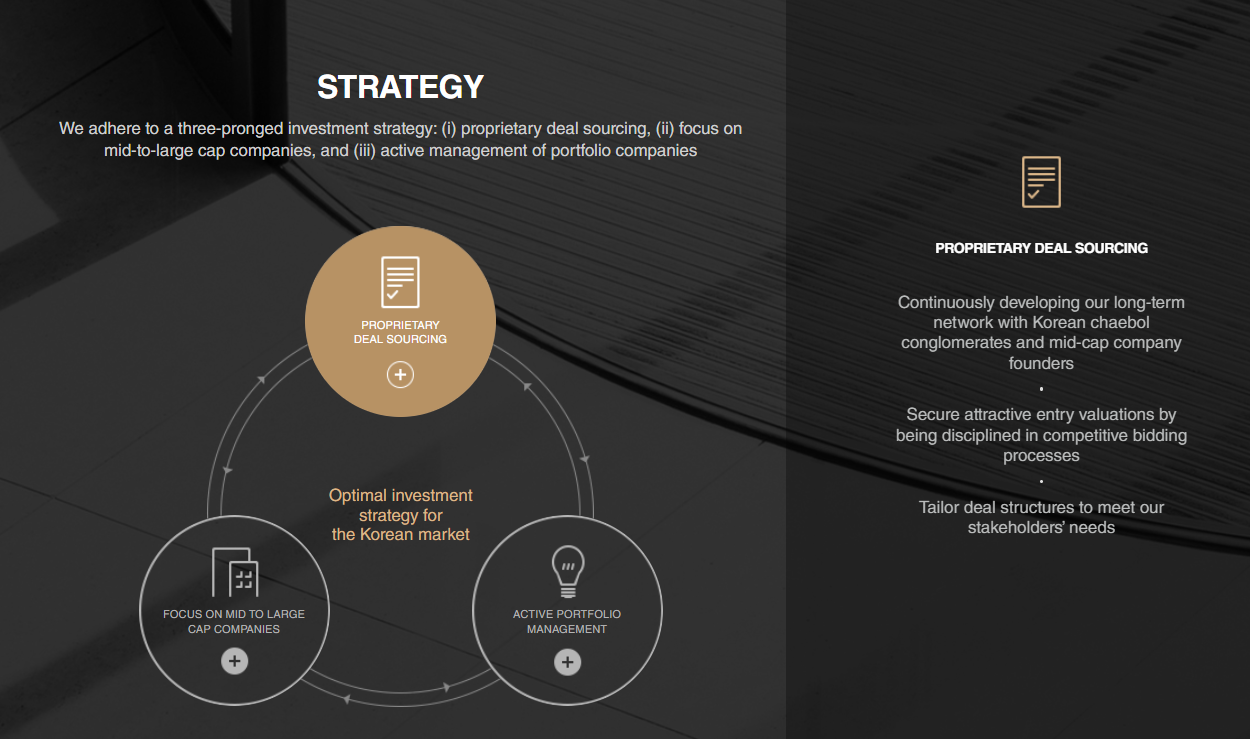 삭제
Company
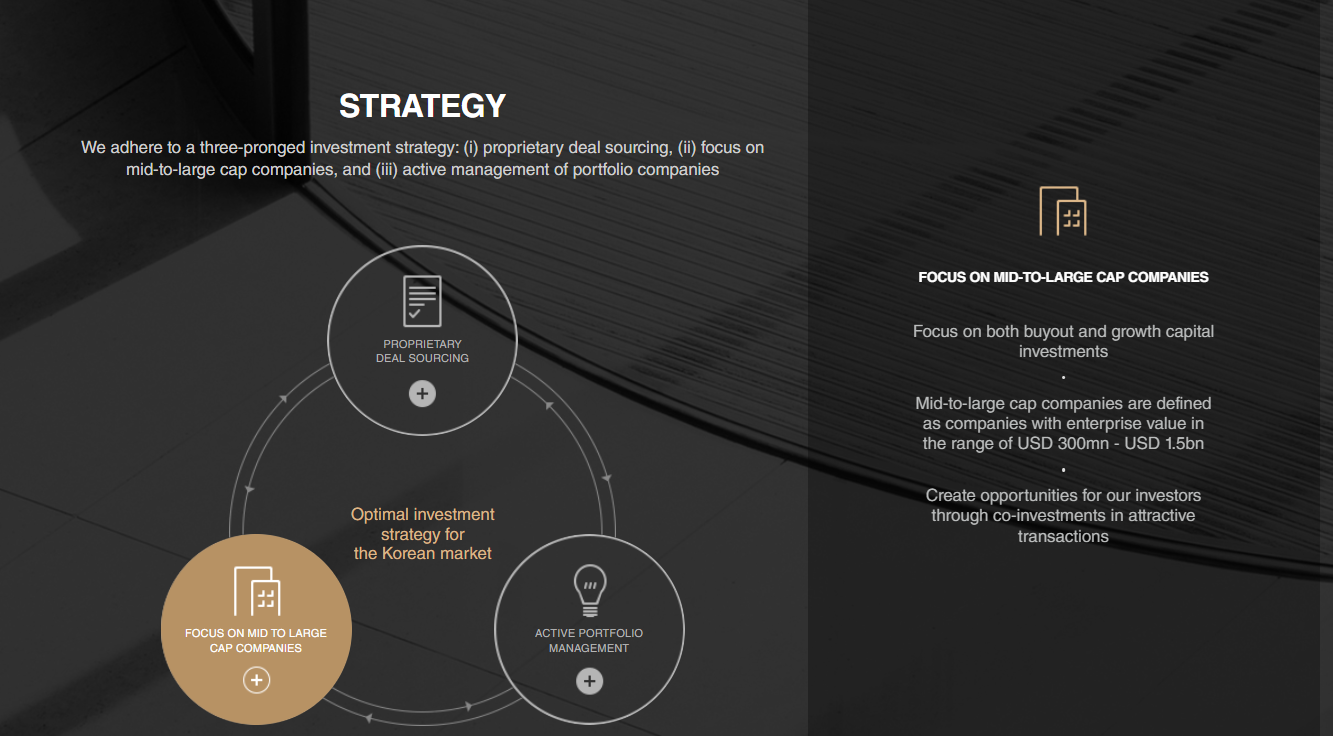 삭제
Company
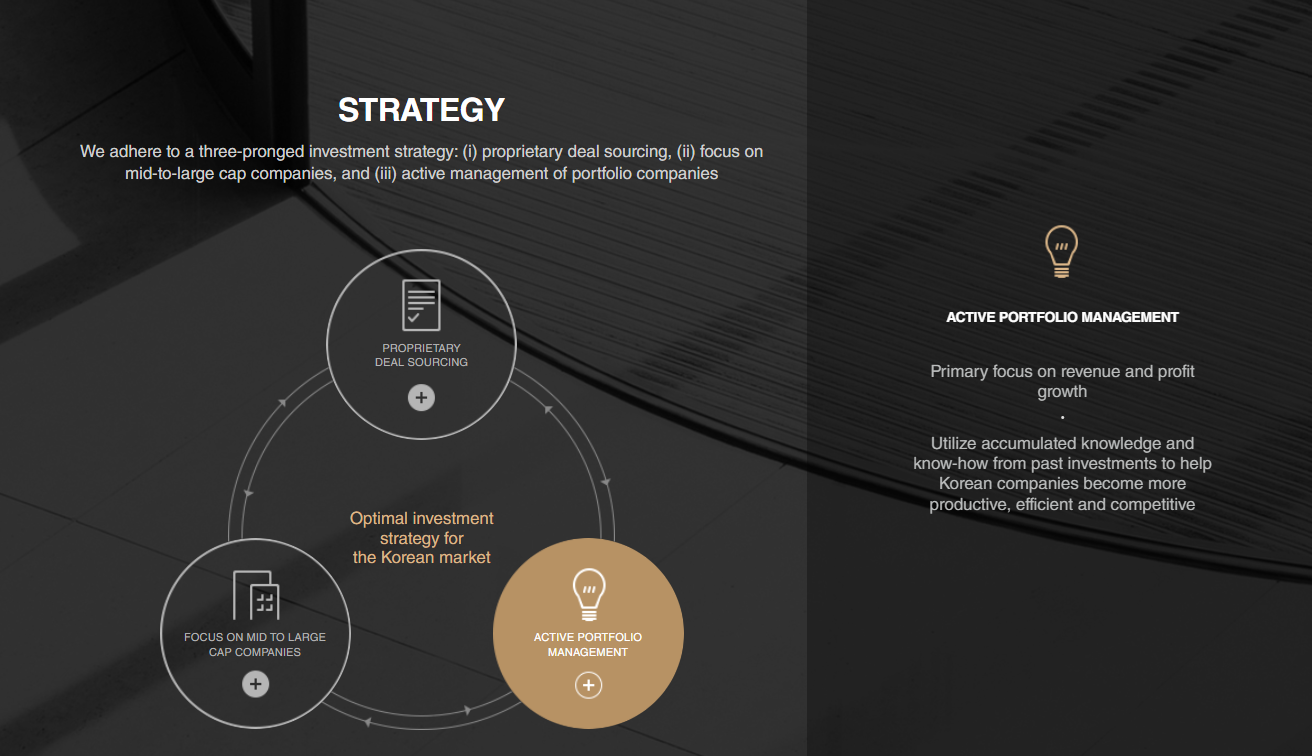 삭제
Company
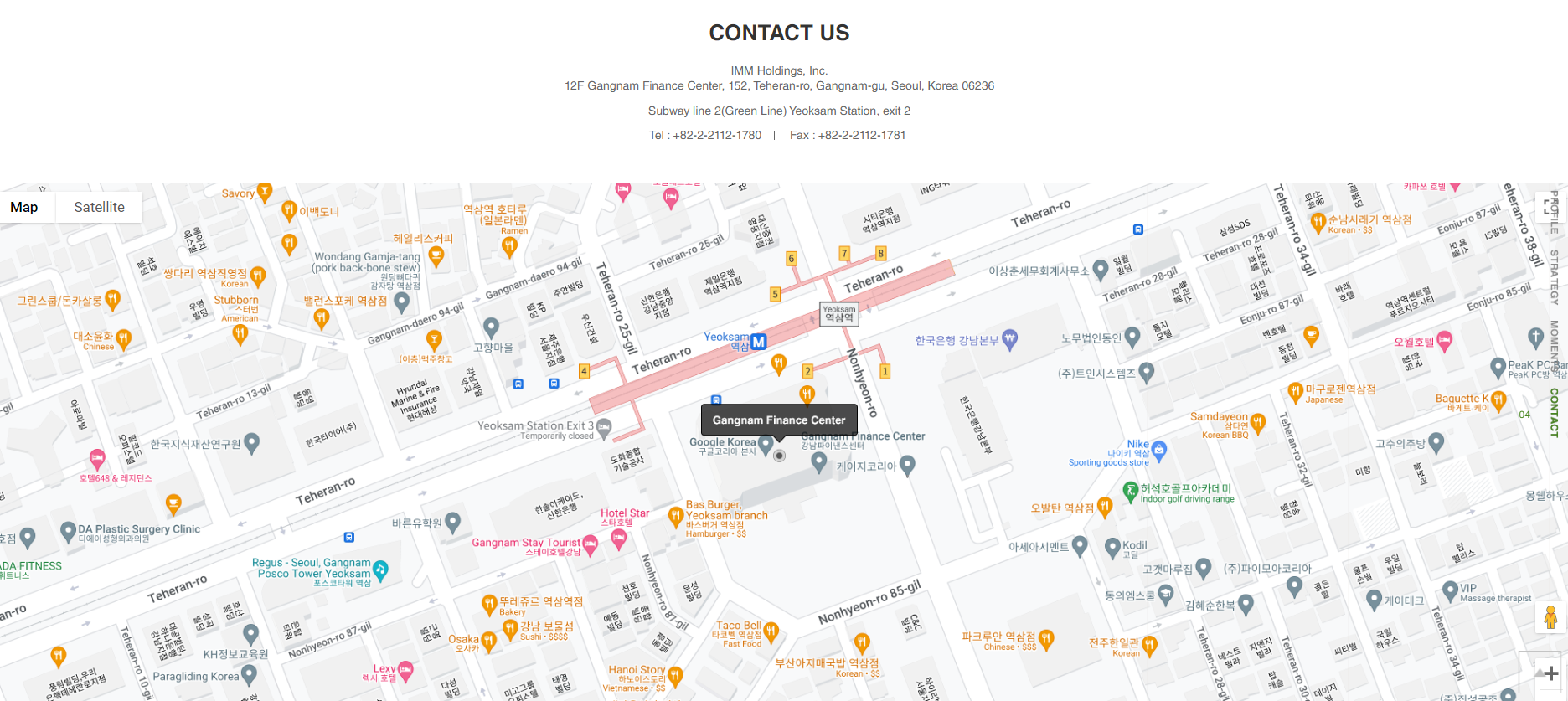 동일
IMM Hodlings만 IMM Credit and Solutions 로 변경
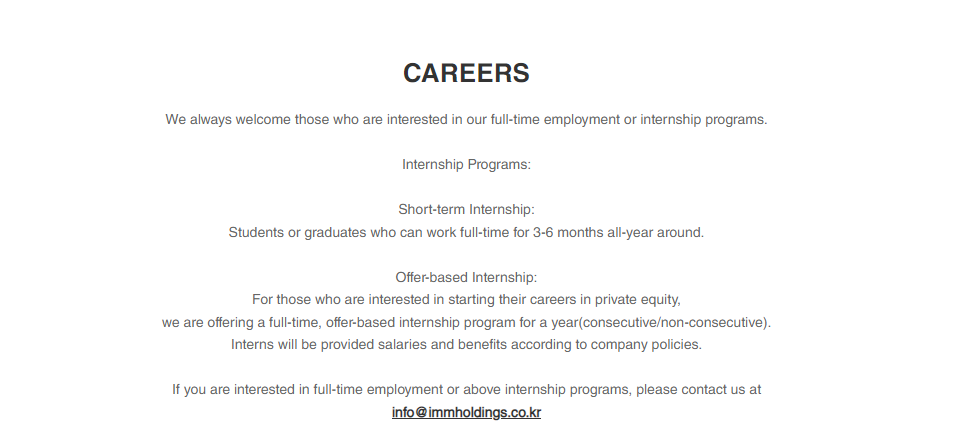 삭제
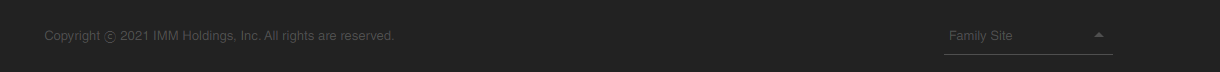 유지(가독성 높게)
Family Site: 
IMM HOLDINGS &
IMM FOUNDATION
Value
삭제
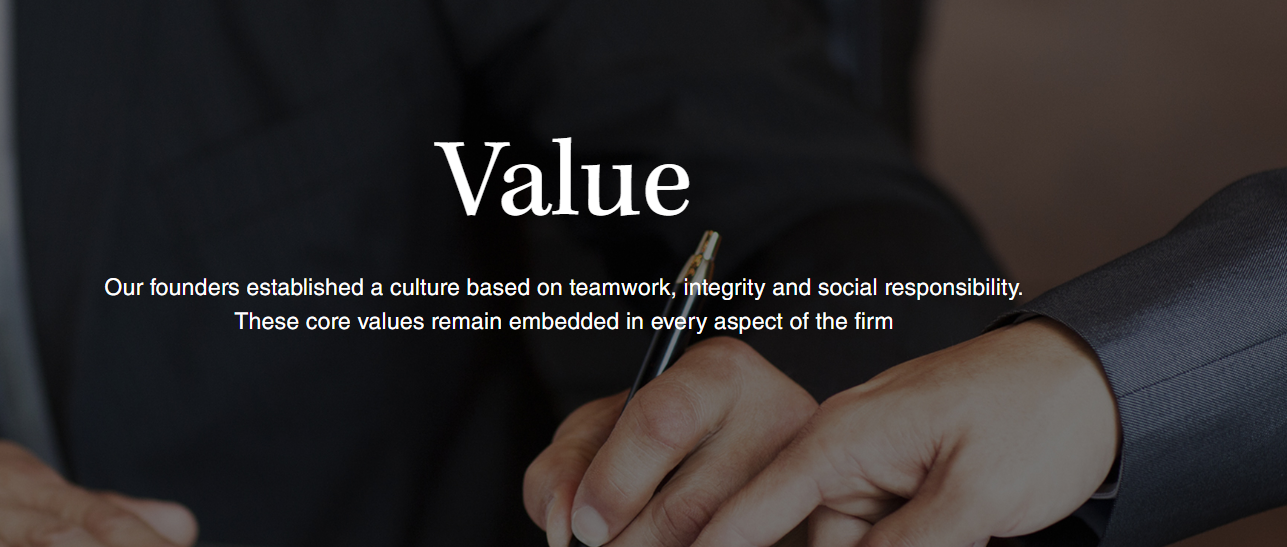 Value
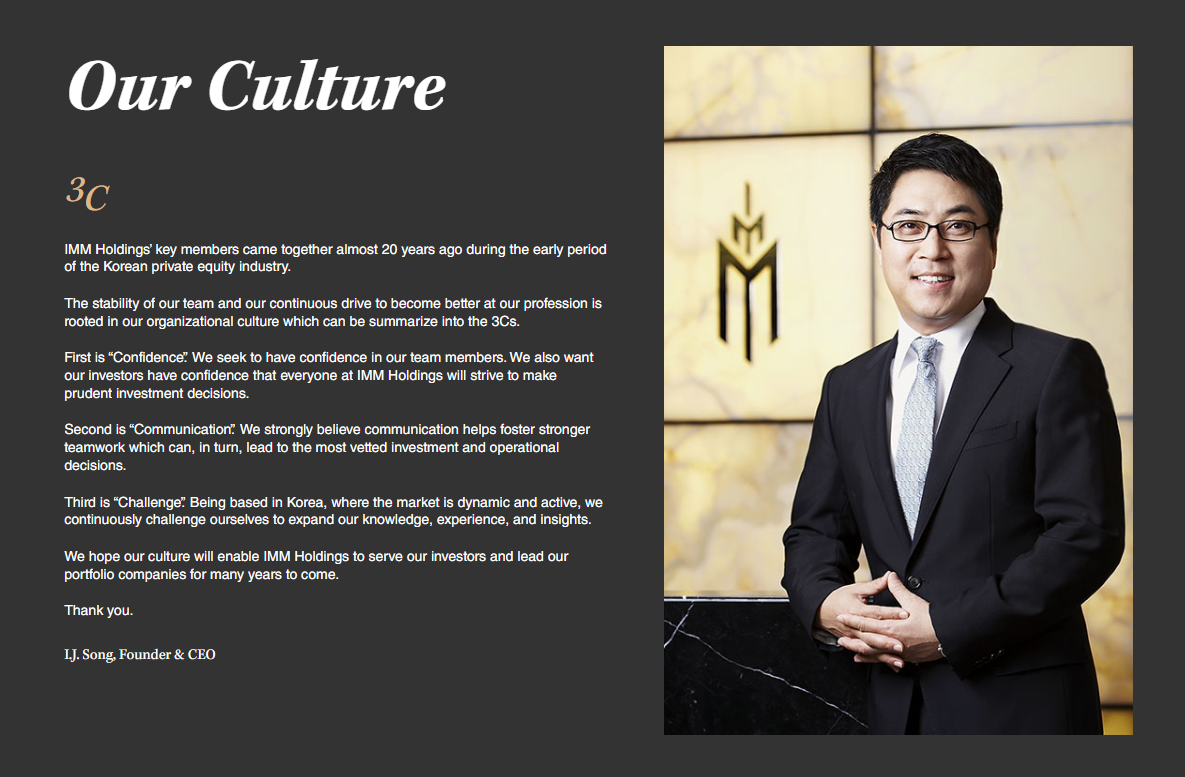 삭제
Value
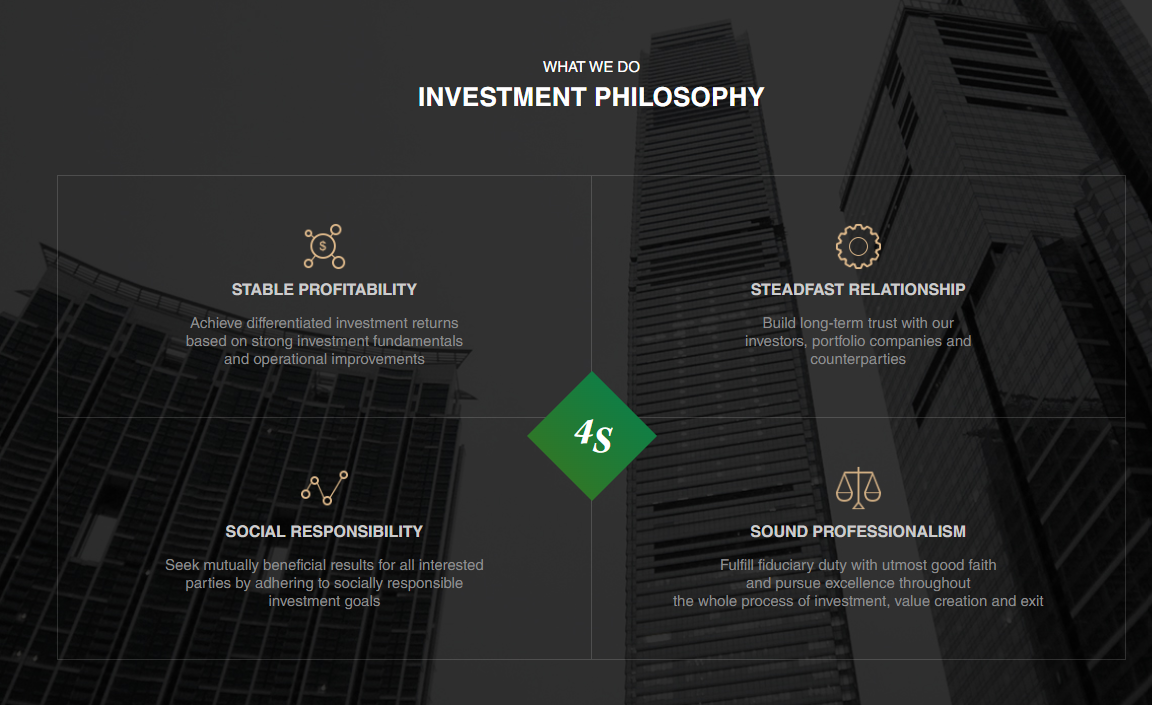 삭제
Value
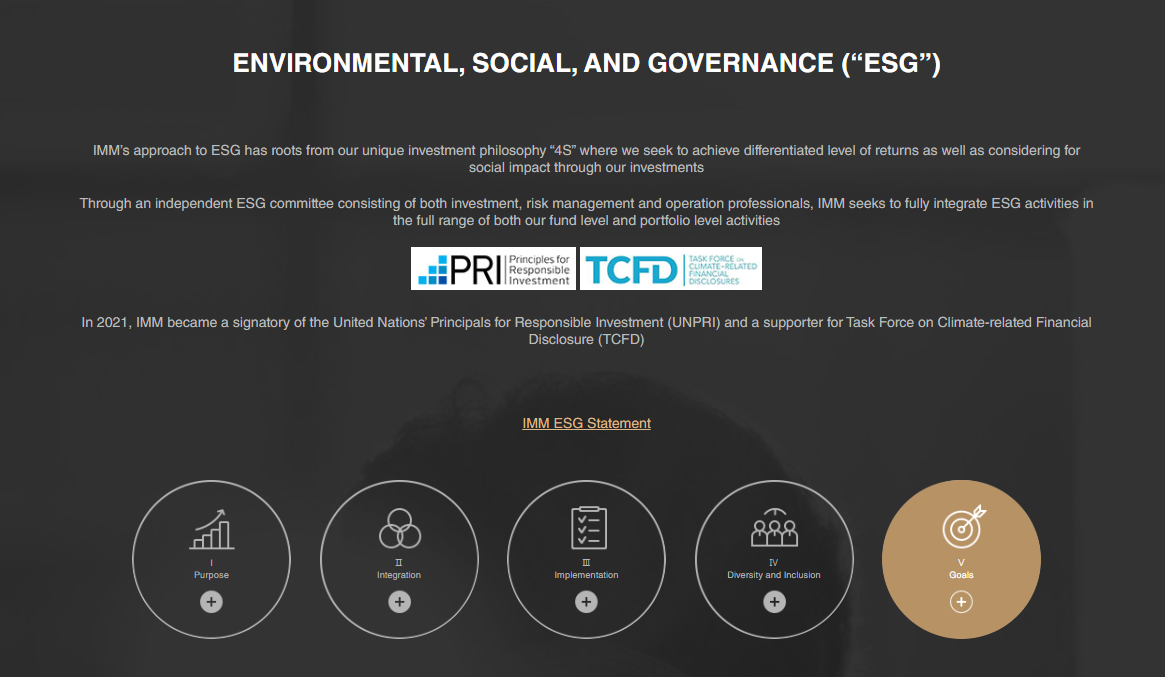 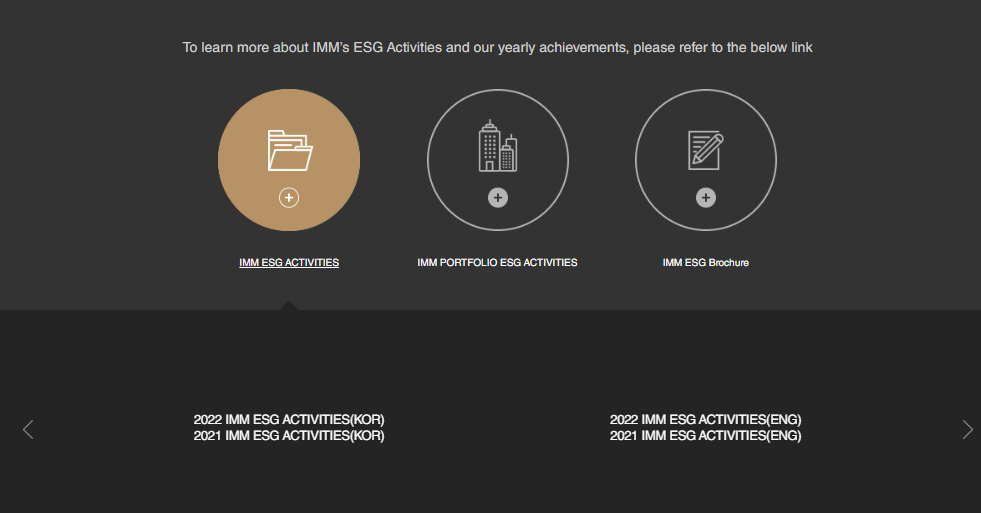 삭제
Value
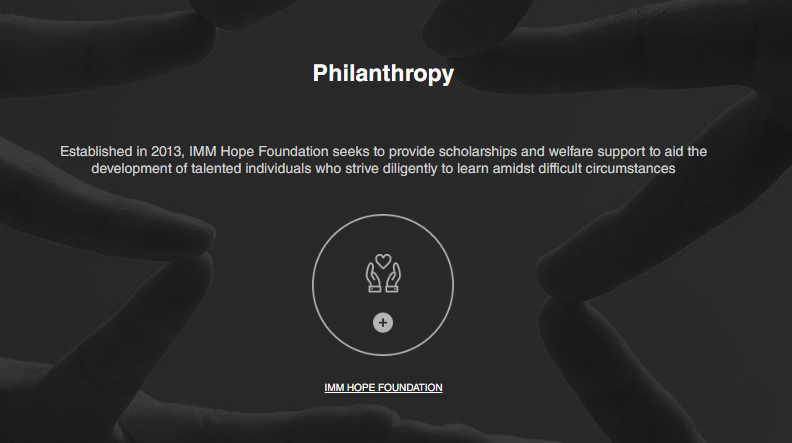 삭제
Team
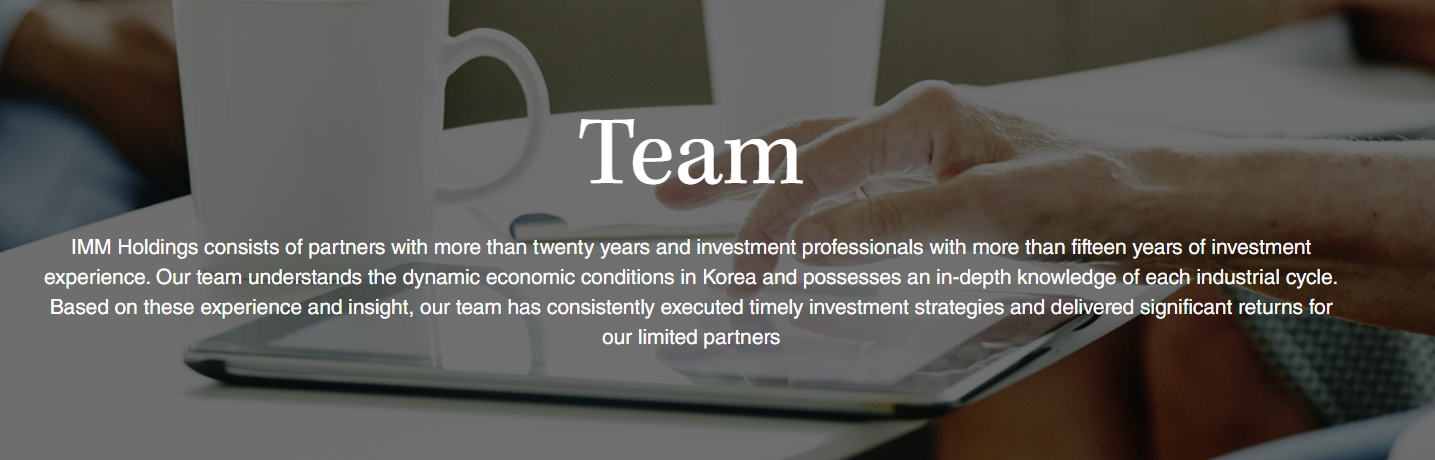 삭제
Team
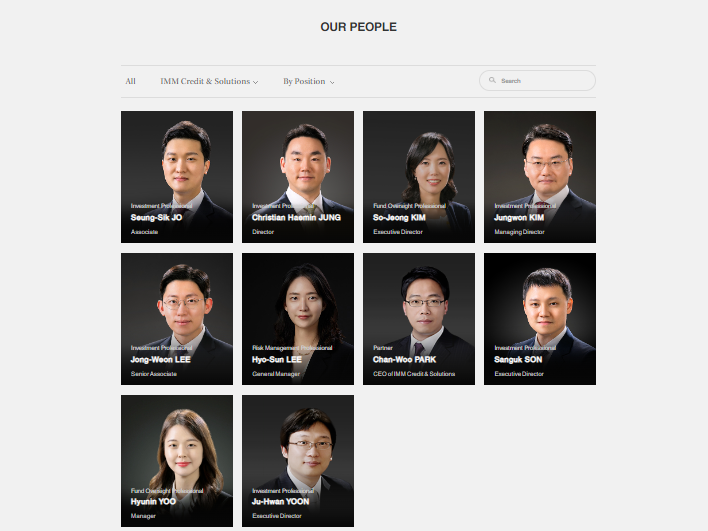 삭제
Portfolio
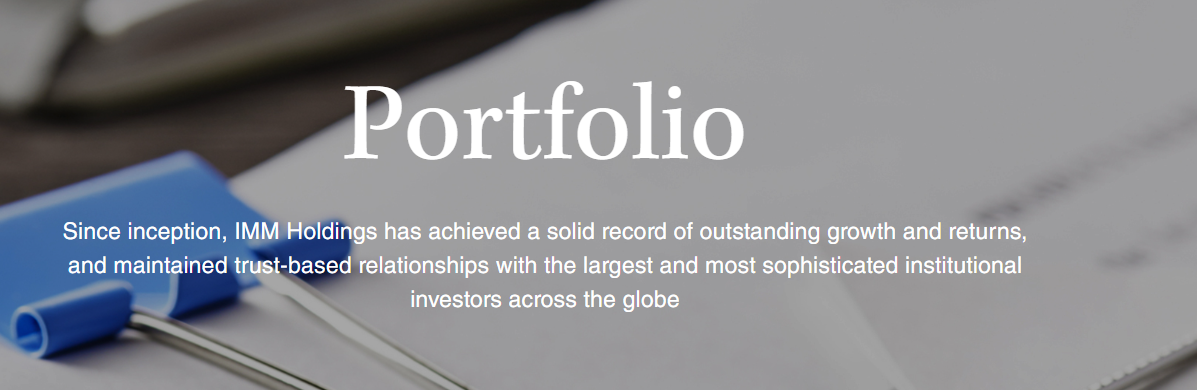 삭제
Portfolio
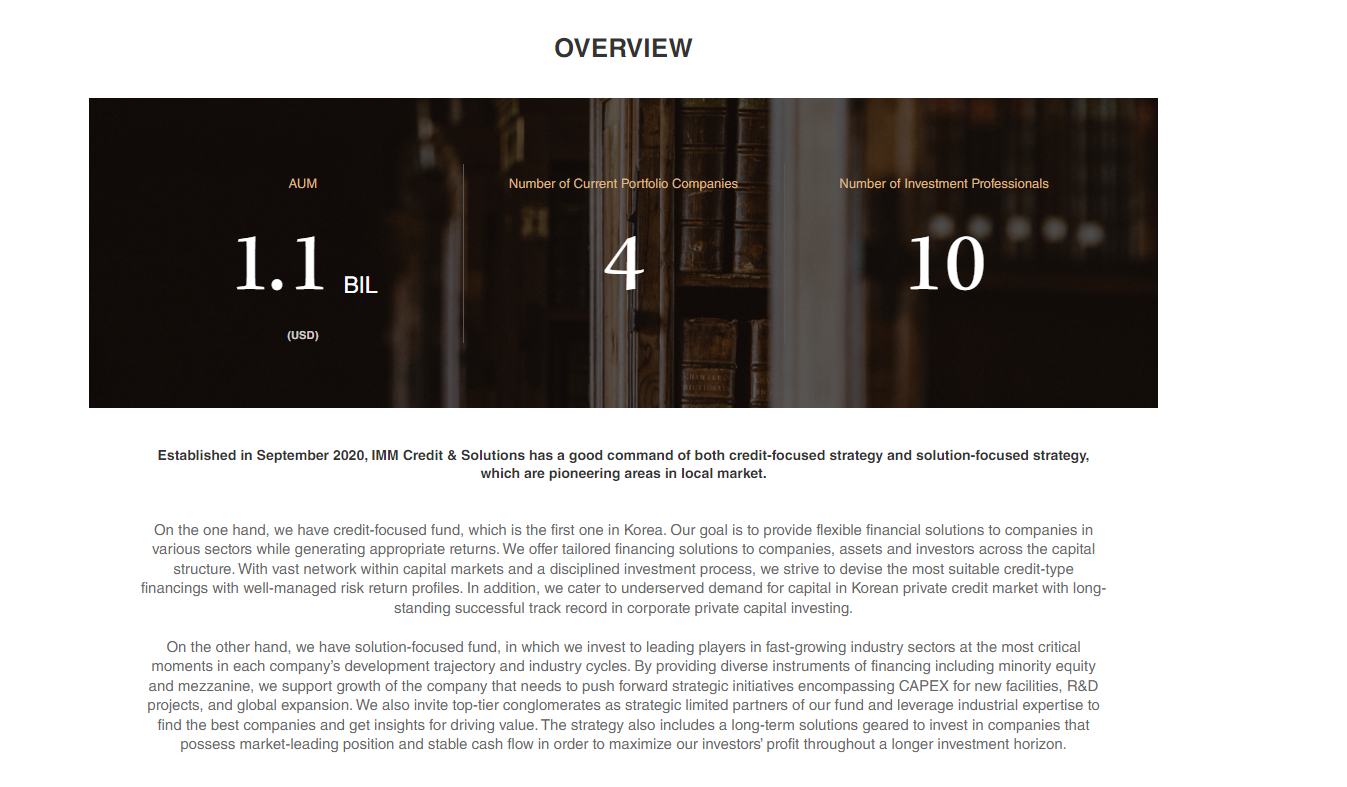 삭제
Portfolio
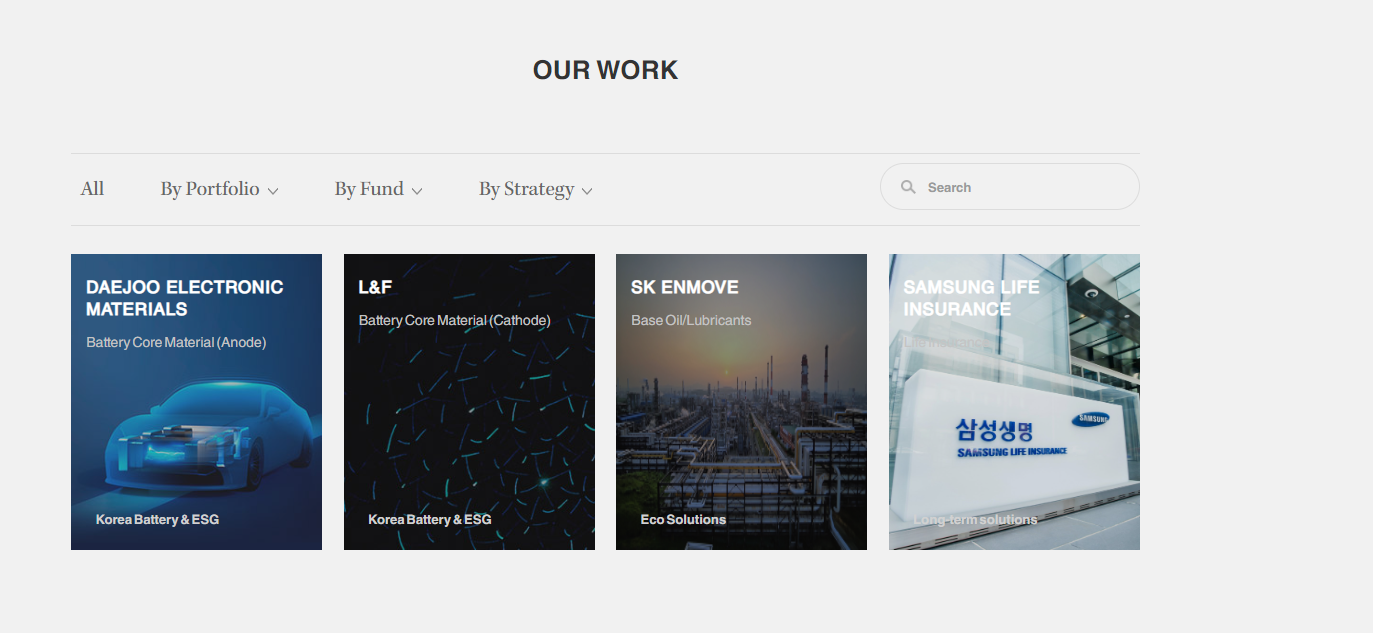 삭제